Sources of Strength

Trigg County County High School - Cadiz, Kentucky
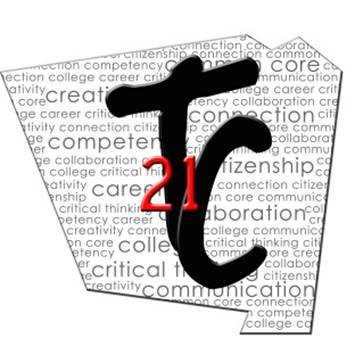 Hope-Help-Strength
July 9, 2018
Why SOURCES of STRENGTH?
POSITIVE, PROACTIVE ENGAGEMENT of STUDENTS & ADULTS 
TO PREVENT SUICIDE, BULLYING, & VIOLENCE
PROMOTE CONNECTIONS AND POSITIVE RELATIONSHIPS BETWEEN PEERS & ADULTS
INCREASE HELP SEEKING BEHAVIORS
RECOGNIZE & DEVELOP PERSONAL STRENGTHS
SOCIAL & EMOTIONAL WELL BEING
SOURCES of STRENGTH at TCHS
SURVEYS
PARTNERSHIP
SELECTION (Peers/Mentors)
TRAINING
LEADERSHIP
SOURCES of STRENGTH:  A Best Practice
PEER LEADERS & ADULT MENTORS
STRATEGIC MESSAGING
“UPSTREAM” PREVENTION
STATEWIDE PARTICIPATION
REQUIREMENTS
SOURCES of STRENGTH:  Students’ Perspectives
HOPE

HELP

STRENGTH(s)
What are your SOURCES of STRENGTH?
Family Support

Positive Friends
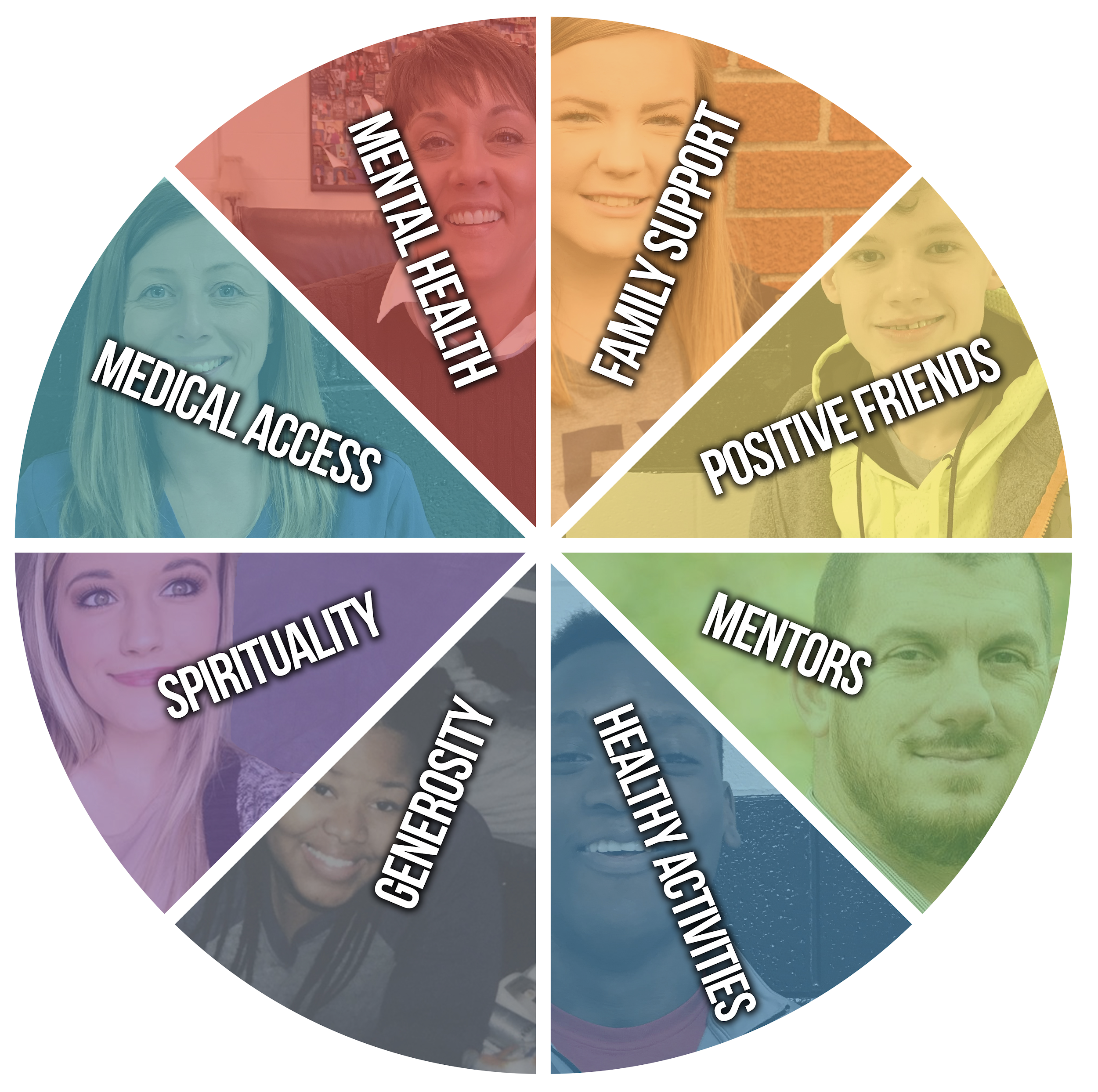 What are your SOURCES of STRENGTH?
Mentors

Healthy Activities
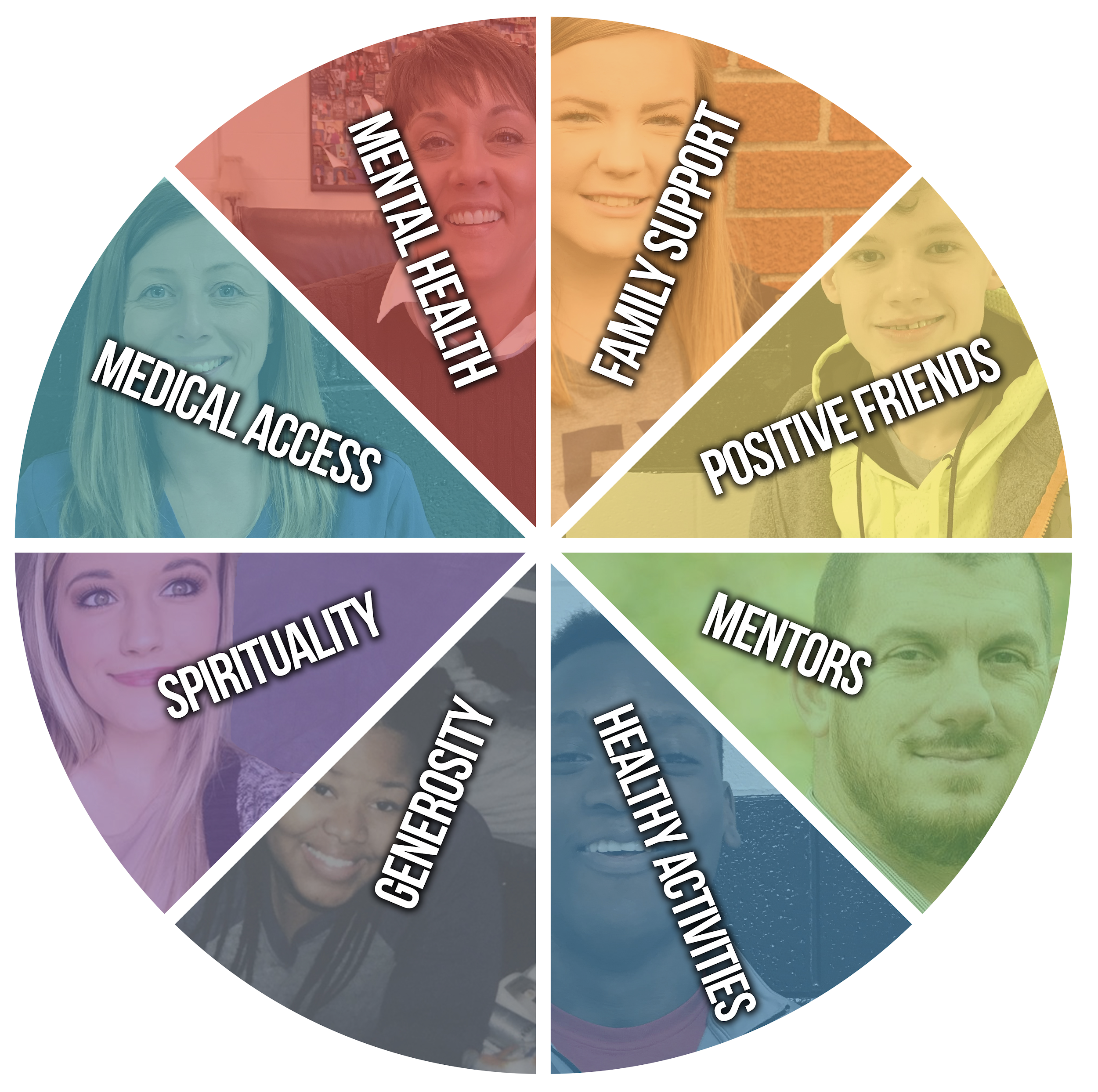 What are your SOURCES of STRENGTH?
Generosity

Spirituality
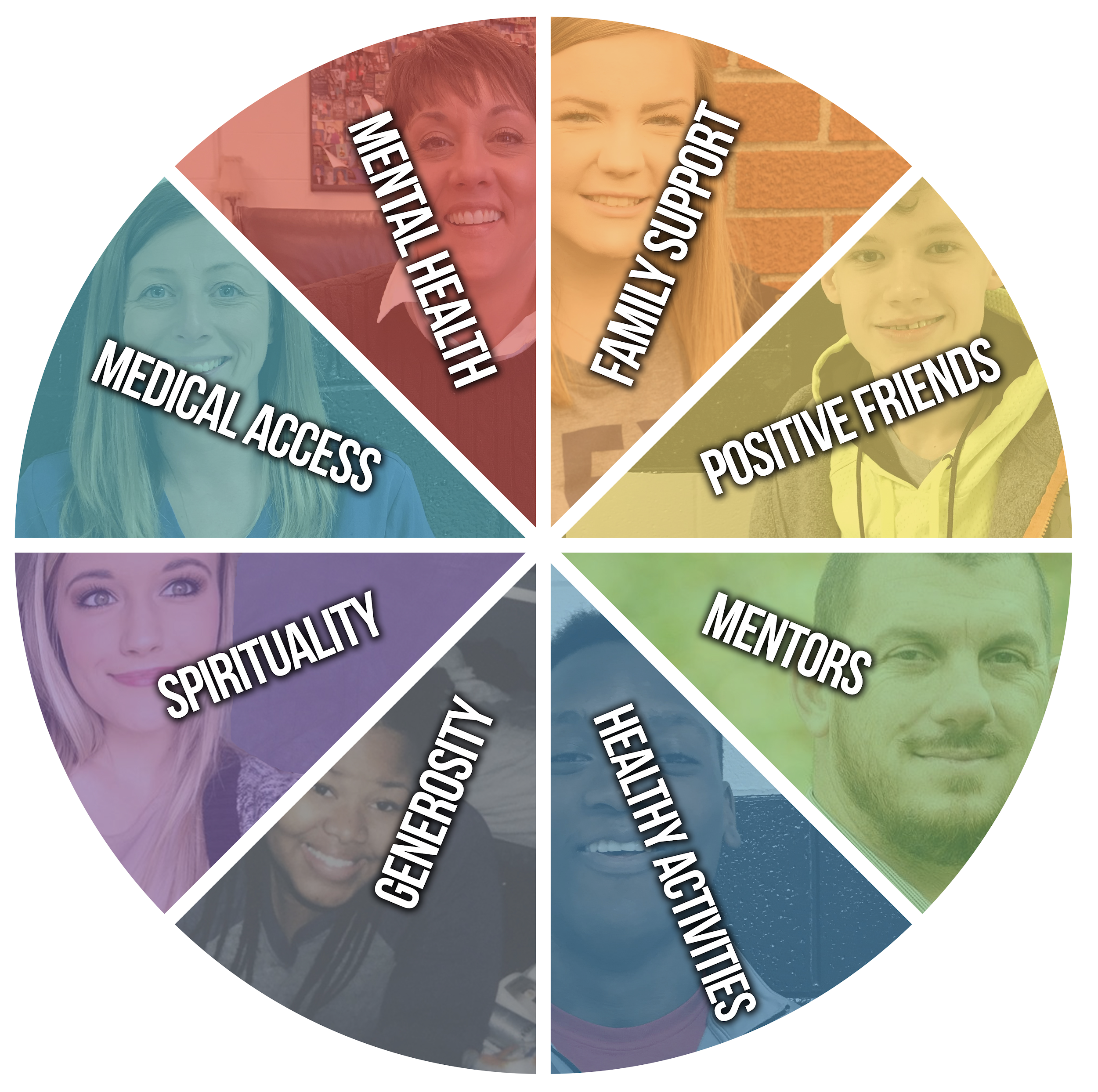 What are your SOURCES of STRENGTH?
Medical Access

Mental Health
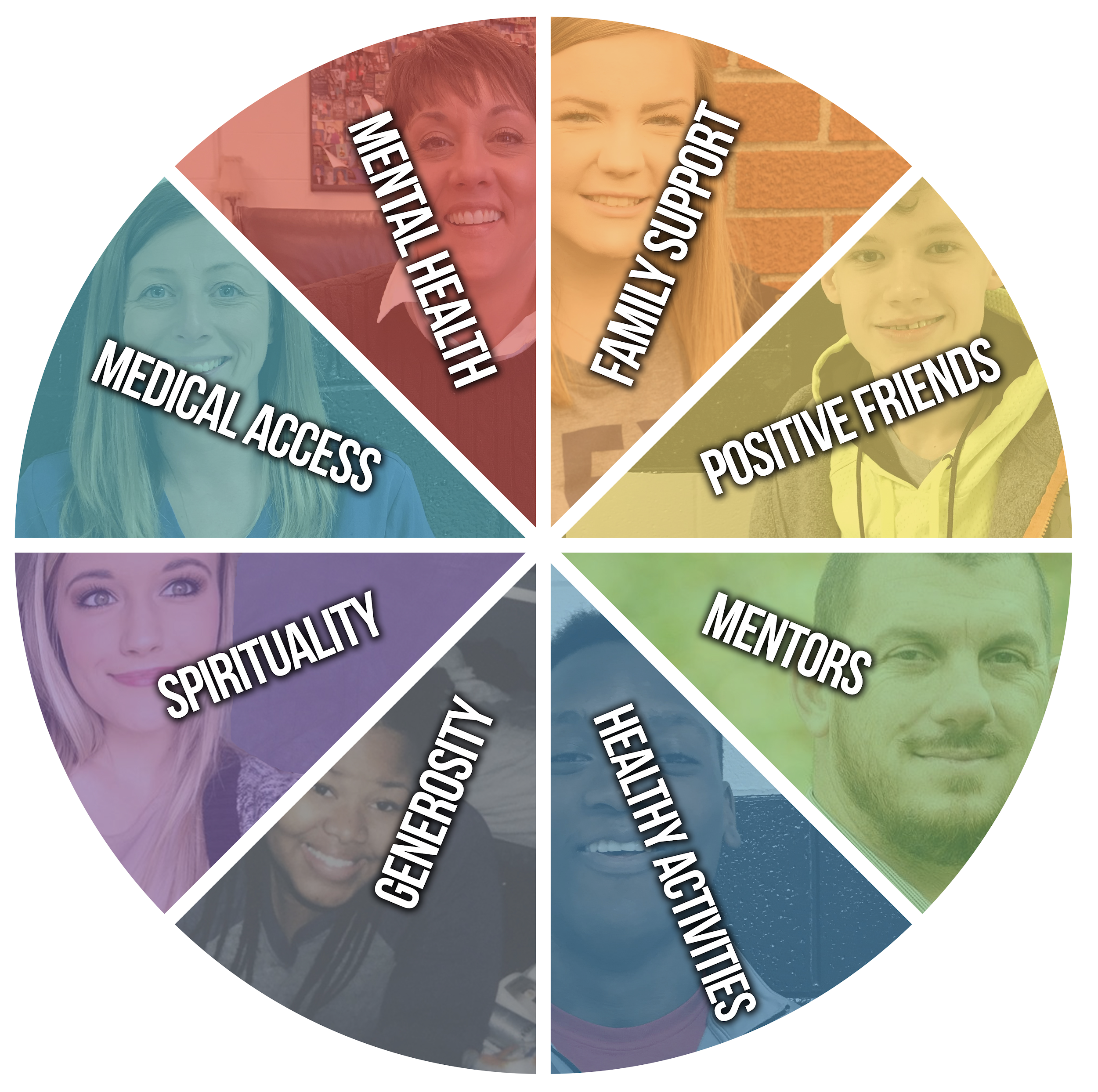 SOURCES of STRENGTH:  Actions at TCHS
Social Media - positive messages through twitter, instagram, & remind
Art - designed t-shirts, sticky note bulletin board, box in front office & on announcements, banners in every hallway
Presentations - explanation to teachers during PLC meetings
Events - SOS dodgeball teams, sticky notes on every locker
Audio/Visual - plan to create new suicide prevention video
Next Steps at TCHS
CONNECTIONS
PLANNING
ACTIONS
TRAINING
IMPLEMENTATION